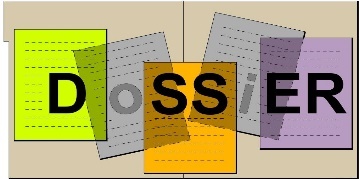 Demo: from running a test to displaying the results
Outline:
The conversion tool.
Prerequisits.
Providing the metadata.
Extracting histogram or TGraph from a root file and creating json file for upload to DoSSiER
Uploading the data using the Web Application.
Displaying the result.
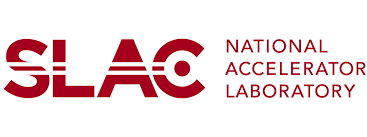 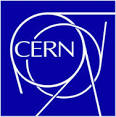 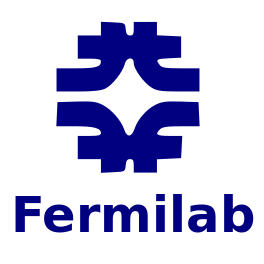 9/14/2016
1
Hans Wenzel                   21st Geant4 Collaboration Meeting, Ferrara, Italy, September 12 to 16, 2016
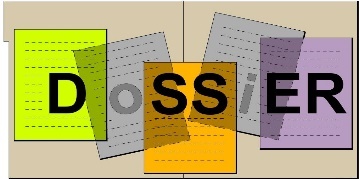 Ancillary Tools: Conversion Tool
Python program 
to read and convert histograms from/to different formats: ROOT, ASCII (CSV), JSON
Download from and upload to DoSSiER
Inspect and interact with histograms (matplotlib)
CLI (script integration) or API (integration in python programs) are available
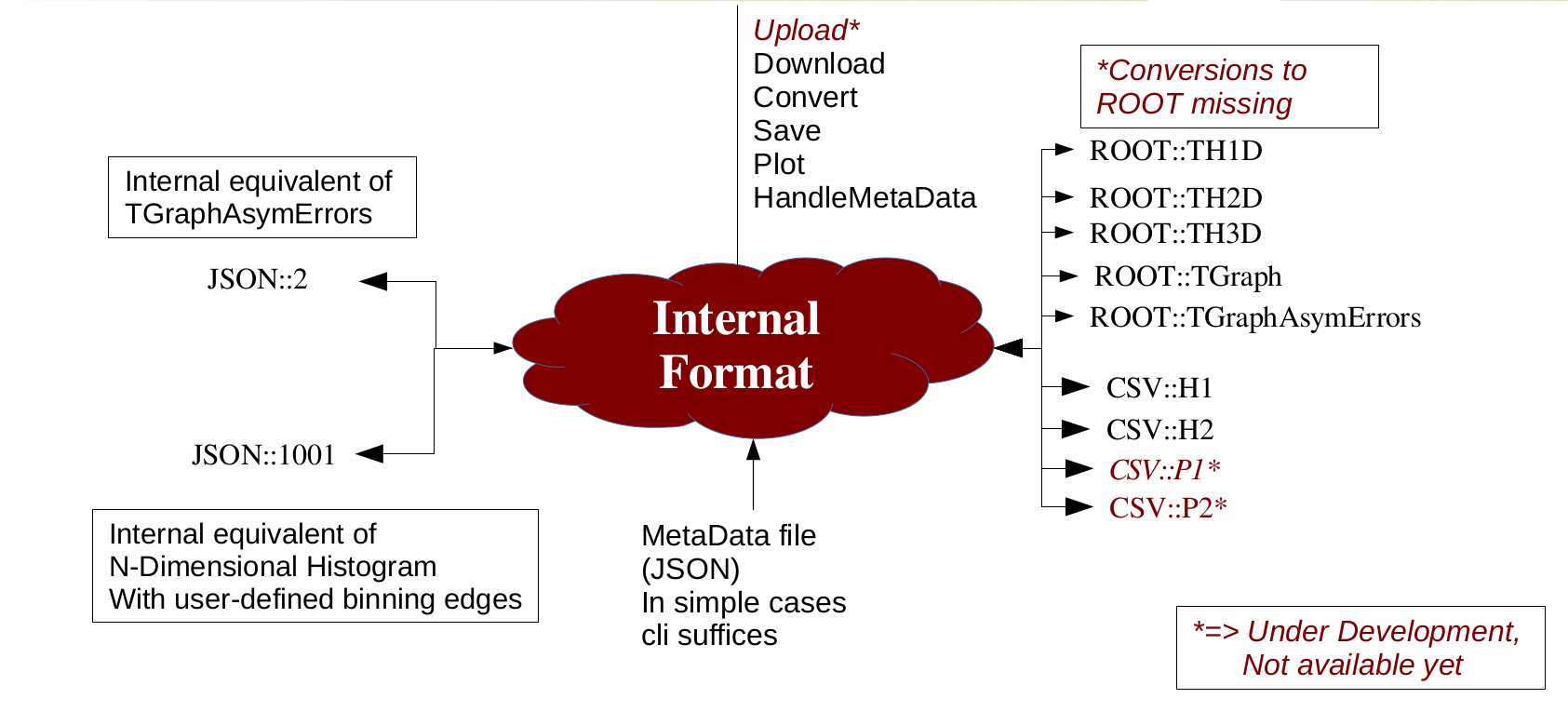 For more details see Andrea’s talk.
9/14/2016
2
Hans Wenzel                   21st Geant4 Collaboration Meeting, Ferrara, Italy, September 12 to 16, 2016
Prerequisits (Linux)
You need python, various python modules(e.g. numpy) and Root with python support.  If it doesn't exist on your System get the 2.7 version of Anaconda from: https://www.continuum.io/downloads
 then build root against the python version provided by Anaconda.
 Finally obtain the upload tool from gitlab: https://gitlab.cern.ch/PhysicsValidationDB/uploader
9/14/2016
3
Hans Wenzel                   21st Geant4 Collaboration Meeting, Ferrara, Italy, September 12 to 16, 2016
Prerequisits (MaCOSX)
Get homebrew form 
http://brew.sh/
/usr/bin/ruby -e "$(curl -fsSL https://raw.githubusercontent.com/Homebrew/install/master/install)"

brew install root6
brew info root6   follow the instruction what to add to your .bashrc_profife
brew install homebrew/python/numpy



Then you should be ready to go:

python  ./plot_histofiles.py --metadatafile meta_pion-_G4Al_totalxserr.json -c convert  --output pion-_G4Al.json pion_xs.root:pion-_G4Al_totalxserr
9/14/2016
4
Hans Wenzel                   21st Geant4 Collaboration Meeting, Ferrara, Italy, September 12 to 16, 2016
Upload Tool: usage
Usage:  plot_histofiles.py  [--comand|-c <cmd>] [--output|-o <ofile>] [--metadata|-m k[:type]=v] [--metadatafile <mdf>] <files>
where:
  <files> are the files to read.
       File extension determines format. CSV is the text format
       from G4Analyais. For ROOT format, you need t specify the
       name of the file to be read in. Ex: file.root:h1
       pickle format is supported (file should be created with command "save")
  <cmd> is one of ("plot", "convert","save","genmd","list")
      "plot" (default) to plot the content of the file
      (requires matplotlib)
      "convert" creates an output file in JSON format suitable
      for FNALdb upload
      "save" saves histograms in internal format to pickle file "histos.pkl"
      "genmd" generates a metadata skeleton file as specified in <files>
      "list" shows content of ROOT File (TKey). Only for ROOT format.
  <ofile> is the output file name (default="output.json") for
      converted output for FNALdb
 <hn:k[:type]=v> is a key-value pair to add as metadata to FNALdb output
      hn is a regexp to assing the metadata to histogram based on names.
      k is the key of the metadata, type (default INT) can be INT if the value has to
      interpreted as integer value of STR if it must be interpreted as string
      or FLT if it is a floating point value
      e.g. -m .*A:INT=1 means add to all objects the integer metadata 1 with key A
 <mdf> is a json of pickle file containing the metadatada in a format of the type:
       { "regexpName" : { metadata } } where regexpName is a regular expression that
       matches a converted object name (the name being the ROOT TObject name or CSV full-filename)
9/14/2016
5
Hans Wenzel                   21st Geant4 Collaboration Meeting, Ferrara, Italy, September 12 to 16, 2016
Extracting TGraph from a root file and creating json file for upload to DoSSiER
Command used to add one record to the database 
(cross sections for pion- on Aluminium)
python  ./plot_histofiles.py --metadatafile meta_pion-_G4Al_totalxserr.json \
-c convert  \
--output pion-_G4Al.json pion_xs.root:pion-_G4Al_totalxserr
The Meta Data file: (in addition from the meta data provided by root)
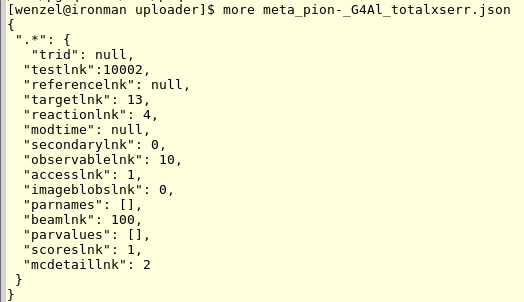 9/14/2016
6
Hans Wenzel                   21st Geant4 Collaboration Meeting, Ferrara, Italy, September 12 to 16, 2016
Data Base we start with
No selection Menus????
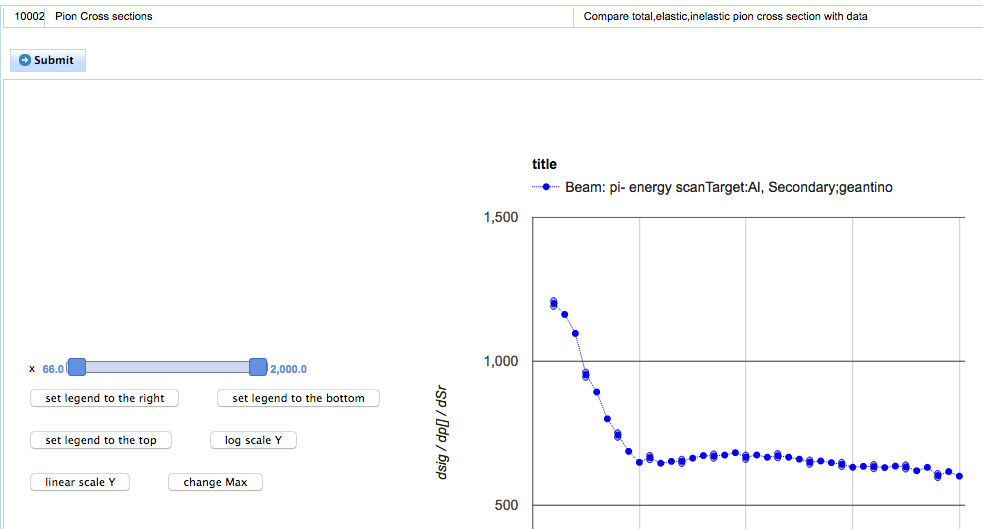 9/14/2016
7
Hans Wenzel                   21st Geant4 Collaboration Meeting, Ferrara, Italy, September 12 to 16, 2016
root pion_xs.root
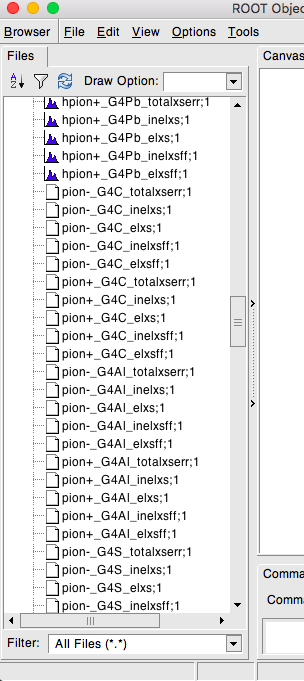 File contains pi+/pi- cross sections (total, elastic, inelastic) for various elements (C,Al,S,Ca,Fe,Cu,Ag,Sn,Au,Pb) both as histograms and TGraphError. 

So first let’s enter the missing 9 entries for the pi- beam to the database
9/14/2016
8
Hans Wenzel                   21st Geant4 Collaboration Meeting, Ferrara, Italy, September 12 to 16, 2016
File with metadata: meta_pi-_all_totalxserr.json
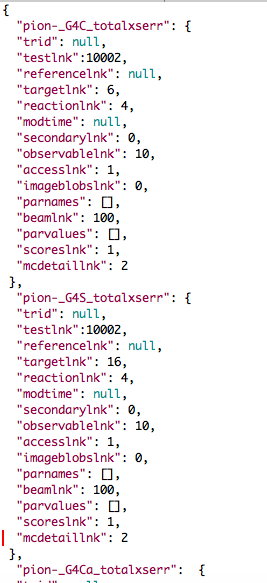 Command to convert:
python  ./plot_histofiles.py \ 
--metadatafile meta_pi-_all_totalxserr.json -c convert  \ 
--output pi-_all.json \ 
pion_xs.root:pion-_G4C_totalxserr  \ 
pion_xs.root:pion-_G4S_totalxserr \ 
pion_xs.root:pion-_G4Ca_totalxserr \ 
pion_xs.root:pion-_G4Fe_totalxserr \ 
pion_xs.root:pion-_G4Cu_totalxserr \ 
pion_xs.root:pion-_G4Ag_totalxserr \ 
pion_xs.root:pion-_G4Sn_totalxserr \ 
pion_xs.root:pion-_G4Au_totalxserr \ 
pion_xs.root:pion-_G4Pb_totalxserr
9/14/2016
9
Hans Wenzel                   21st Geant4 Collaboration Meeting, Ferrara, Italy, September 12 to 16, 2016
Uploading to DoSSiER: Log in to the Geant 4 Collaborators page
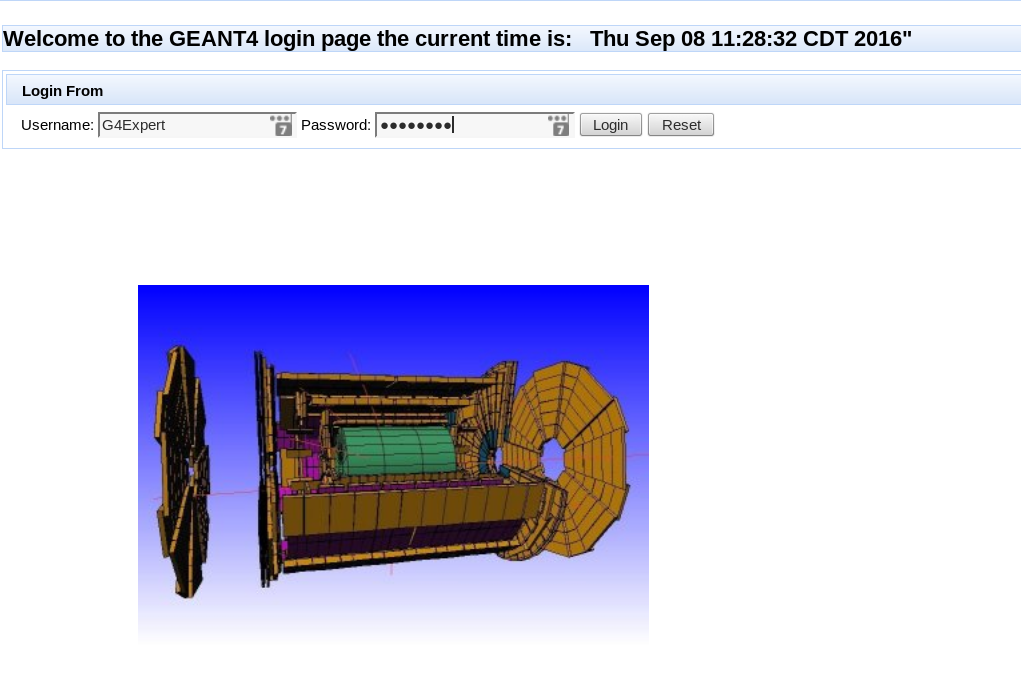 9/14/2016
10
Hans Wenzel                   21st Geant4 Collaboration Meeting, Ferrara, Italy, September 12 to 16, 2016
Uploading to DoSSiER: Now select FileUpload
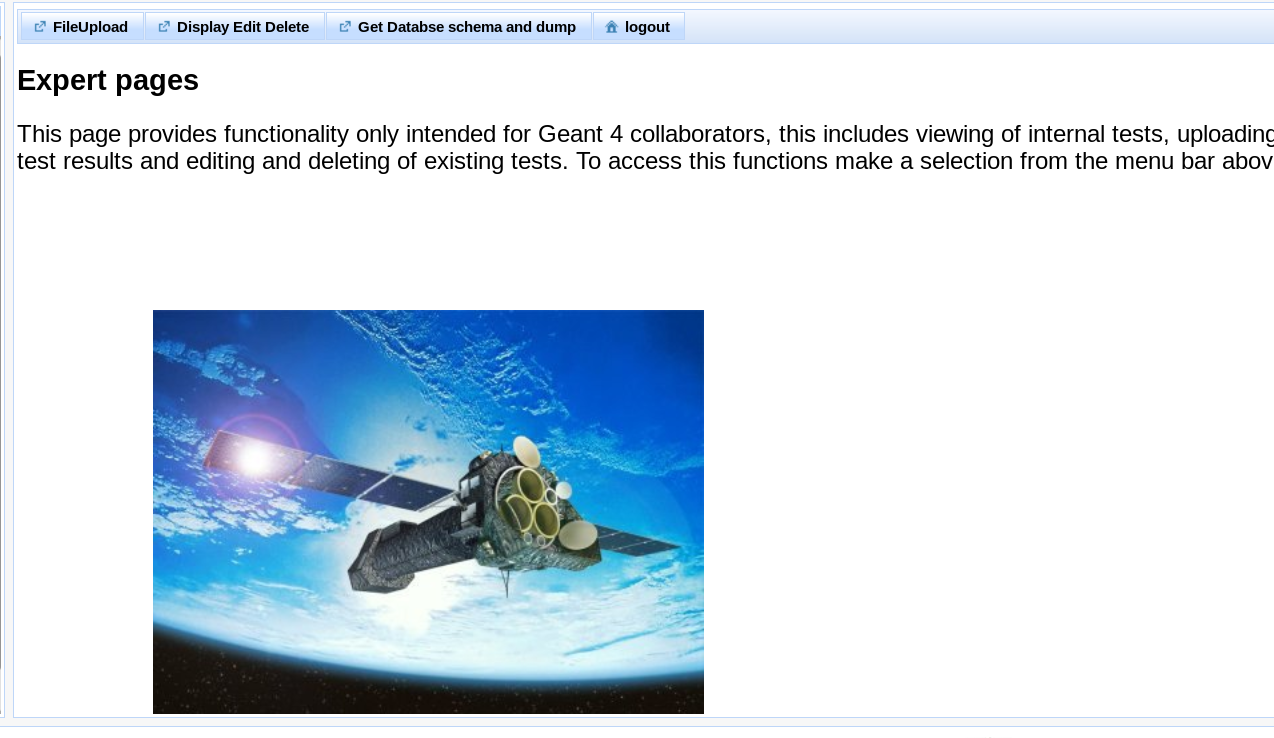 9/14/2016
11
Hans Wenzel                   21st Geant4 Collaboration Meeting, Ferrara, Italy, September 12 to 16, 2016
Uploading to DoSSiER: select the file to upload and press submit.
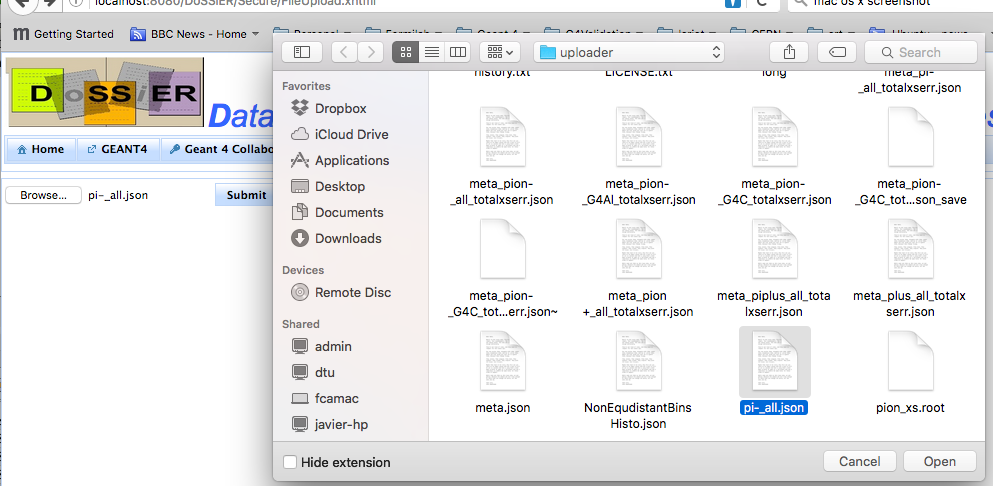 9/14/2016
12
Hans Wenzel                   21st Geant4 Collaboration Meeting, Ferrara, Italy, September 12 to 16, 2016
We got a Menu now!!!!!
Let’s select all
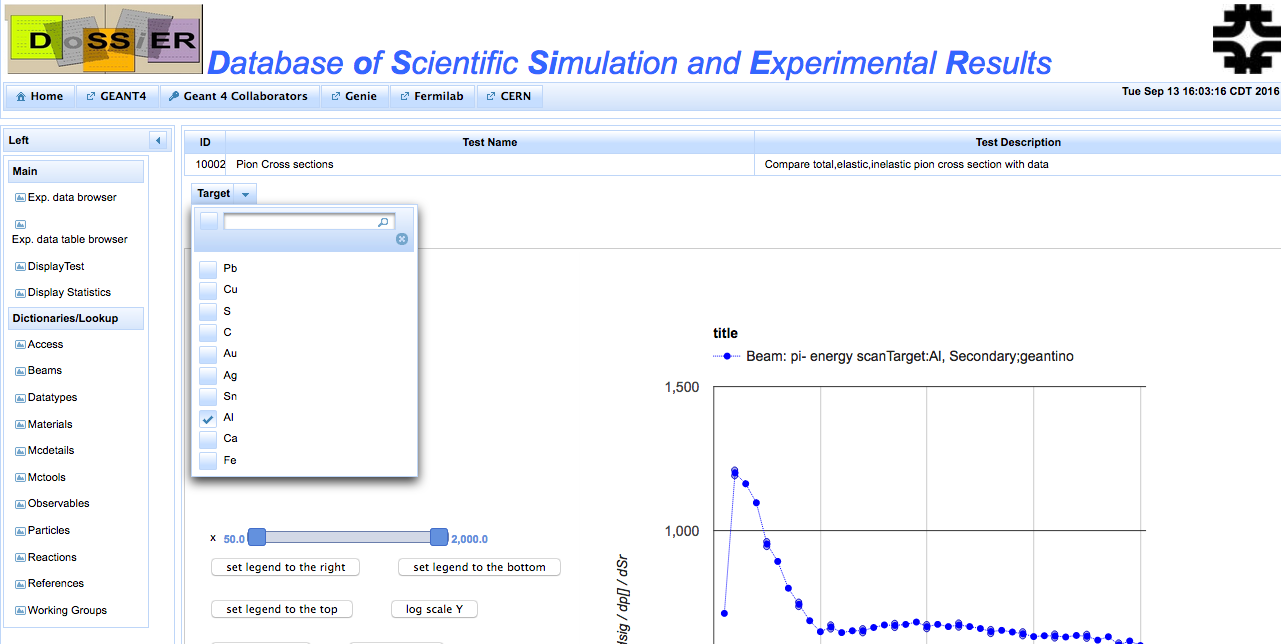 9/14/2016
13
Hans Wenzel                   21st Geant4 Collaboration Meeting, Ferrara, Italy, September 12 to 16, 2016
Cool!!!!:  pi- cross section for 10 different elements
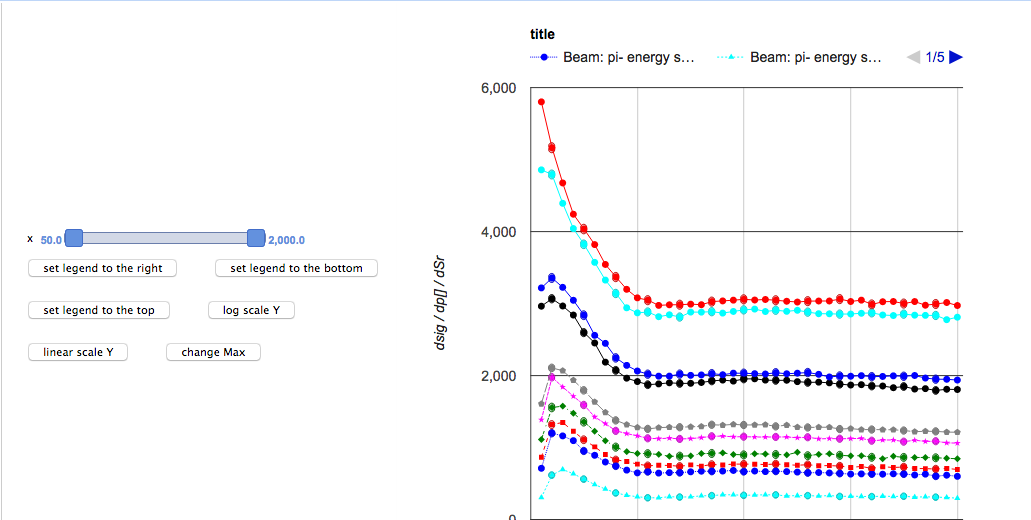 9/14/2016
14
Hans Wenzel                   21st Geant4 Collaboration Meeting, Ferrara, Italy, September 12 to 16, 2016
Conclusion
This wasn’t so difficult  No excuse not to try!!!!
Will add upload via web service soon  staged.
Move to fermilab/CERN SSO (saml/shibboleth)
Thanks to Andrea and Julia !!!!
9/14/2016
15
Hans Wenzel                   21st Geant4 Collaboration Meeting, Ferrara, Italy, September 12 to 16, 2016
Backup
Ok let’s also add the pi+
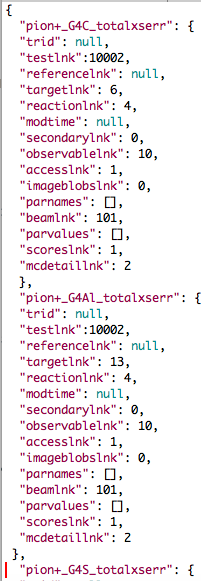 Command to convert:
python  ./plot_histofiles.py \ 
--metadatafile meta_pi+_all_totalxserr.json -c convert  \ 
--output pi+_all.json \ 
pion_xs.root:pion+_G4C_totalxserr  \ 
pion_xs.root:pion+_G4Al_totalxserr \ 
pion_xs.root:pion+_G4S_totalxserr \ 
pion_xs.root:pion+_G4Ca_totalxserr \ 
pion_xs.root:pion+_G4Fe_totalxserr \ 
pion_xs.root:pion+_G4Cu_totalxserr \ 
pion_xs.root:pion+_G4Ag_totalxserr \ 
pion_xs.root:pion+_G4Sn_totalxserr \ 
pion_xs.root:pion+_G4Au_totalxserr \ 
pion_xs.root:pion+_G4Pb_totalxserr
9/14/2016
17
Hans Wenzel                   21st Geant4 Collaboration Meeting, Ferrara, Italy, September 12 to 16, 2016